Kimyo
10- sinf
MAVZU: Sikloalkanlar. Nomenklaturasi. Izomeriyasi. Olinishi
MUSTAHKAMLASH
13,2 g propanni to‘la yonishi natijasida hosil bo‘lgan karbonat angidrid 252 gr 20% li kaliy ishqor eritmasiga shimdirilishi natijasida hosil bo‘lgan eritmaning foiz konsentratsiyasini (%) aniqlang.
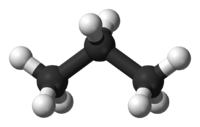 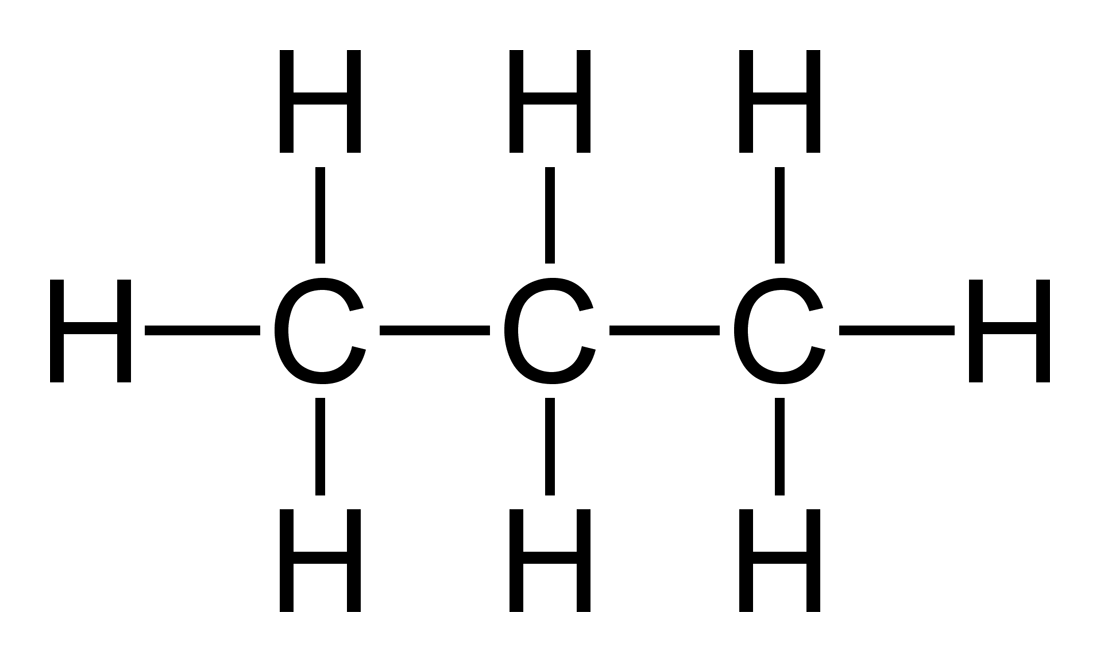 Masalaning yechimi:
Dastlab propanni yonish reaksiyasini yozamiz va      13,2 g propandan necha  gr  gaz hosil bo‘lishini topamiz:
x
13,2
132
44
Masalaning yechimi:
Kaliy ishqor eritmasi tarkibidagi KOH moddasini massasini topamiz:
Masalaning yechimi:
Demak moddalar 1:1 nisbatda bo‘lsa reaksiya quyidagicha boradi:
x
0,9 mol
1 mol
100
Javob: 30,86 %
Bugungi darsda
Sikloalkanlarning nomenklaturasi.
Sikloalkanlarning izomeriyasi.
Sikloalkanlarning olinishi.
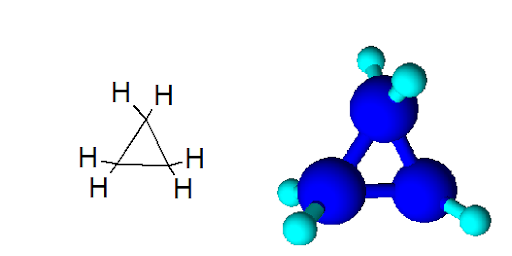 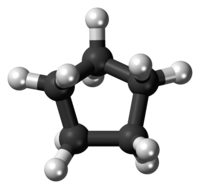 Sikloalkanlar nomenklaturasi
Biz ko‘rib o‘tgan atomlari ochiq zanjir hosil qiladigan to‘yingan uglevodorodlar- alkanlardan tashqari yopiq zanjirli, siklik tuzilishga ega bo‘lgan uglevodorodlar ham bor, ular sikloalkanlar deb ataladi.
CnH2n
Sikloalkanlar quyidagi umumiy formulaga ega
Sikloalkanlar nomenklaturasi
Sikloalkanlar tegishli alkanlardan molekulasi tarkibida 2 ta vodorod atomi kamligi bilan farq qiladi. Mana shu atomlarning ajralib chiqishi hisobiga uglerod halqasi yopiladi, buni sxematik tarzda quyidagicha ko‘rsatish mumkin:
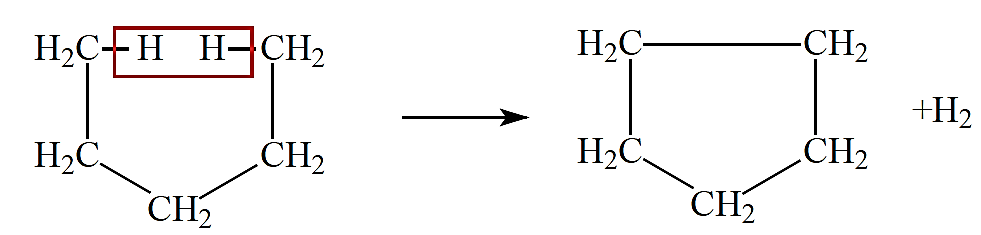 Sikloalkanlar nomenklaturasi
Sikloalkanlarning nomi sistematik nomenklatura bo‘yicha tegishli to‘yingan uglevodorodlarning nomi oldiga “siklo” so‘zini qo‘shib o‘qishdan hosil bo‘ladi.
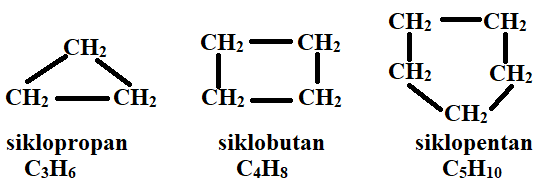 Sikloalkanlarning gomologik qatori
Sikloalkanlarning nomenklaturasi
Sistematik nomenklatura bo‘yicha sikloalkanlarni nomlashda quyidagi qoidalarga amal qilinadi:
1. Asosiy zanjir sifatida halqa olinadi.
2. Halqadagi uglerod atomlari raqamlanadi.
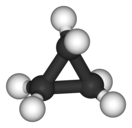 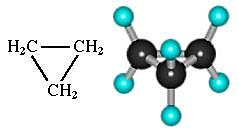 Sikloalkanlarning nomenklaturasi
3. Yonaki zanjirdagi radikallar joylashgan o‘rni raqam bilan ko‘rsatiladi.
4. Avval halqadagi nechinchi uglerod bilan bog‘langanligi ko‘rsatilgan holda radikallar nomi aytiladi va asosiy zanjir (uglevodorod halqasi) nomini  aytish bilan modda nomlanadi.
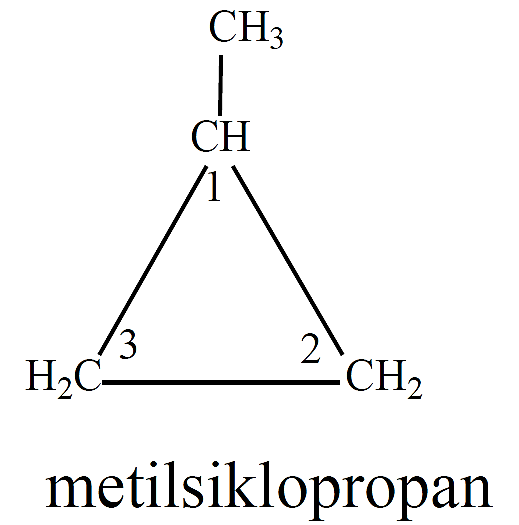 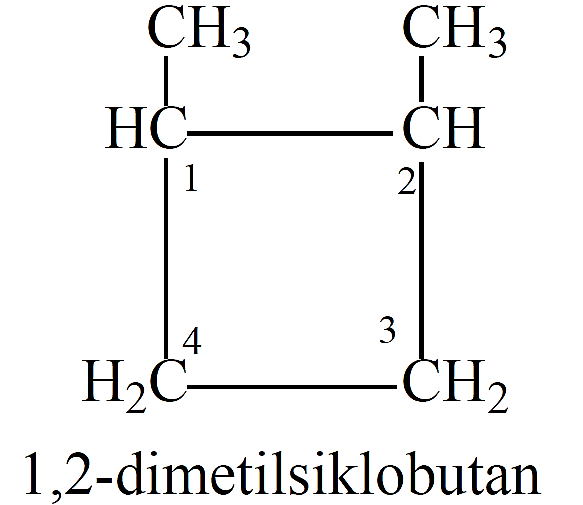 Sikloalkanlar izomeriyasi
Izomeriyasi – halqadagi uglerod soni va radikallar joylashgan o‘rniga ko‘ra hosil bo‘ladi. Sikloalkanlarda izomeriya siklobutandan boshlanadi.
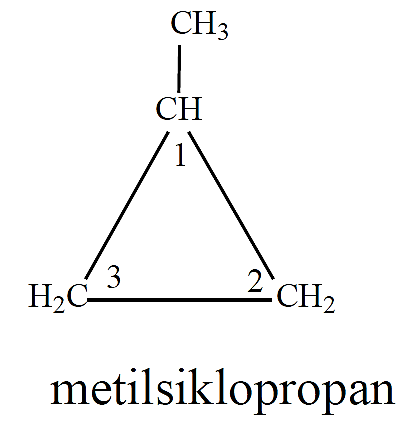 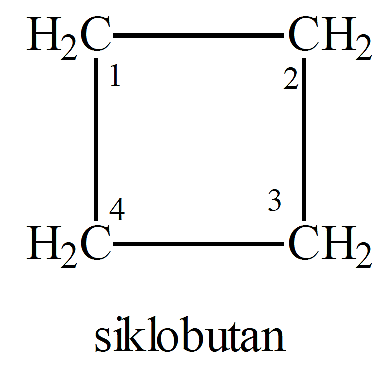 Sikloalkanlarning olinishi
Sikloalkanlar laboratoriyada to‘yingan uglevodorodlarning digalogenli  hosilalariga metallar ta’sir ettirib olinadi.
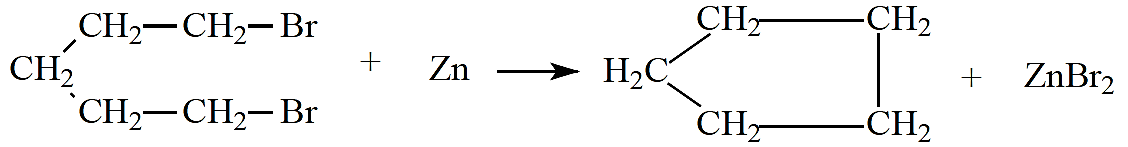 Sikloalkanlar olinishi
Benzol va uning gomologlarini gidrogenlab siklogeksan va uning gomologlari olinadi.
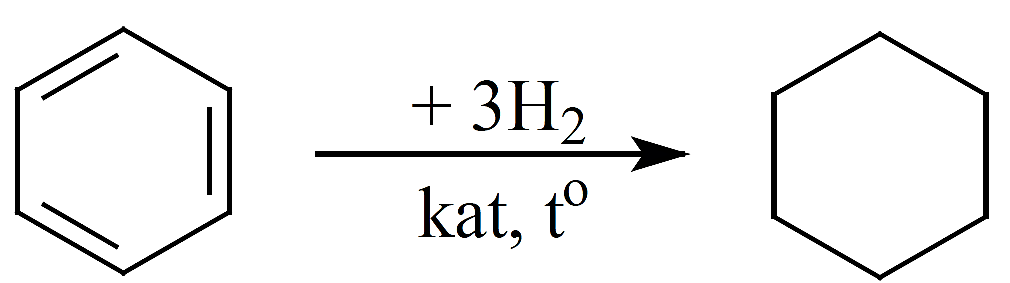 Mustahkamlash
Savollar:
Sikloalkanlarning umumiy formulasi qanday ifodalanadi?
Sikloalkanlarning dastlabki vakili qaysi?
Sikloalkanlarni nomlashda qanday qo‘shimcha qo‘shib nomlanadi?
Sikloalkanlar laboratoriyada qaysi moddalardan olinadi?
Siklogeksanning molekulyar formulasi qanday ifodalanadi?
Mustahkamlash
Javoblar:
CnH2n
Siklopropan
“Siklo-” qo‘shimchasi
To‘yingan uglevodorodlarning digalogenli hosilalaridan olinadi.
C6H12
Mustaqil bajarish uchun topshiriq
“Sikloalkanlar. Nomenklaturasi. Izomeriyasi. Olinishi” mavzuni o‘qib o‘rganish. 
38-sahifadagi mavzuga oid 5-,6- va      7-mashqlarni bajarish.
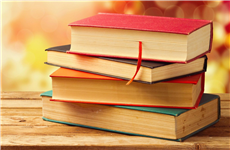